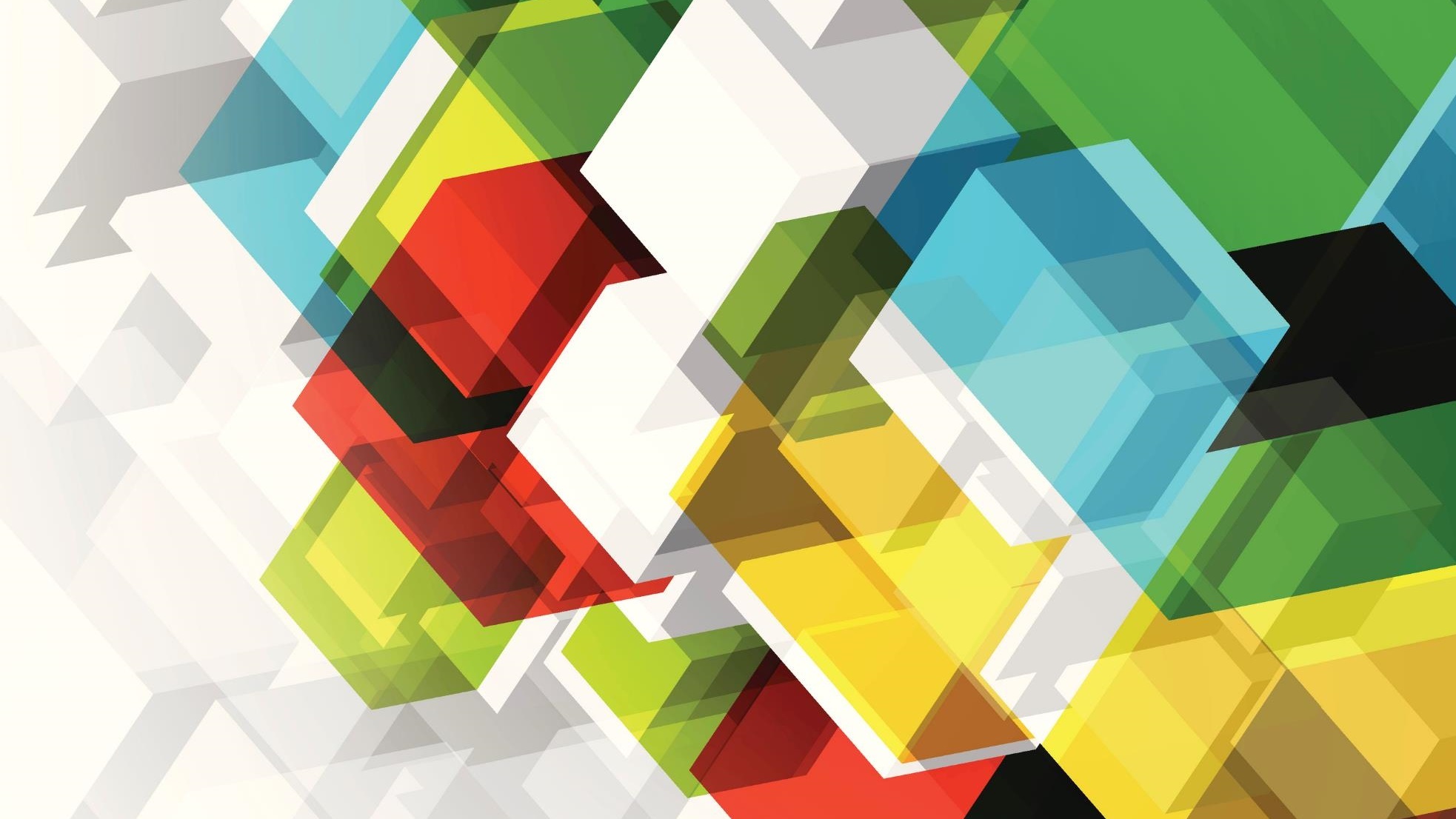 This is how they see mEDay 5Socio-Economic
Richard T. Craig, PhD
George Mason University
Social-Class…
One of the most fundamental dimensions of social organization…
Organization of individuals into groups 
Arranged hierarchaly 

Marx
Based in Marxism…social class determined by individuals relationship to power and production
Does individual posses the power to produce?
Social-Class
Weber 3 elements of social class
Economic position
Social status or prestige
Power
Some scholars also include
Education
Occupation
Income
Wealth
Classes often recognized in contemporary U.S.
Lower Class
Working Class
Middle Class
Upper-middle Class
Upper Class
Living the “American Dream” via Media
Paulson and O’Guinn
Nearly half Americans believe they are middle class
Mass media has been said to lead to misperceptions about American’s self-perception of belonging to the middle class.
Media blurs the lines between social classes
What is the “American Dream”
Life should be better and filled with opportunity for everyone, despite social class!
3 Interrelated ideas constructing the American Dream
Opportunity
Meritocracy
Upward mobility
Most Americans believe that opportunity is “widely available” (Paulson and O’Guinn, 2018)
Hard work and talent gets you ahead!
Value of Capital in Social Class
Bourdieu’s conception (O’Sullivan, 2016)
Economic capital (money and property)
Cultural Capital (cultural goods and services including educational credentials)
Social capital (acquaintances and networks)
Symbolic capital (legitimation)
Low-income/Impoverished Class
Bunds & Newman (2015)
Media allows audiences to consume the “horrors” of poverty without having to engage in the material realities of poverty.
Those who are impoverished (a la the “bum” in Bunds and Newman’s study) become the “other”
The Impoverished other is
Undeserving
Pathological 
Irresponsible
Working Class
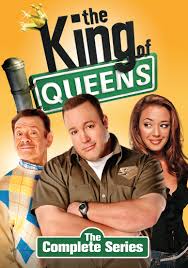 Working Class Media Traits (stereotypes) (Behm-Marowitz, 2018)
Lacking intelligence
Lacking in taste
Lacking in parenting skills
Men
Lazy
Unintelligent 
Buffoons 
Women
Depicted by success in domestic sphere
Unable to take responsibility for their lives
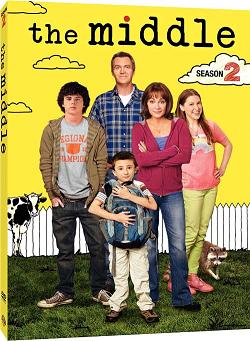 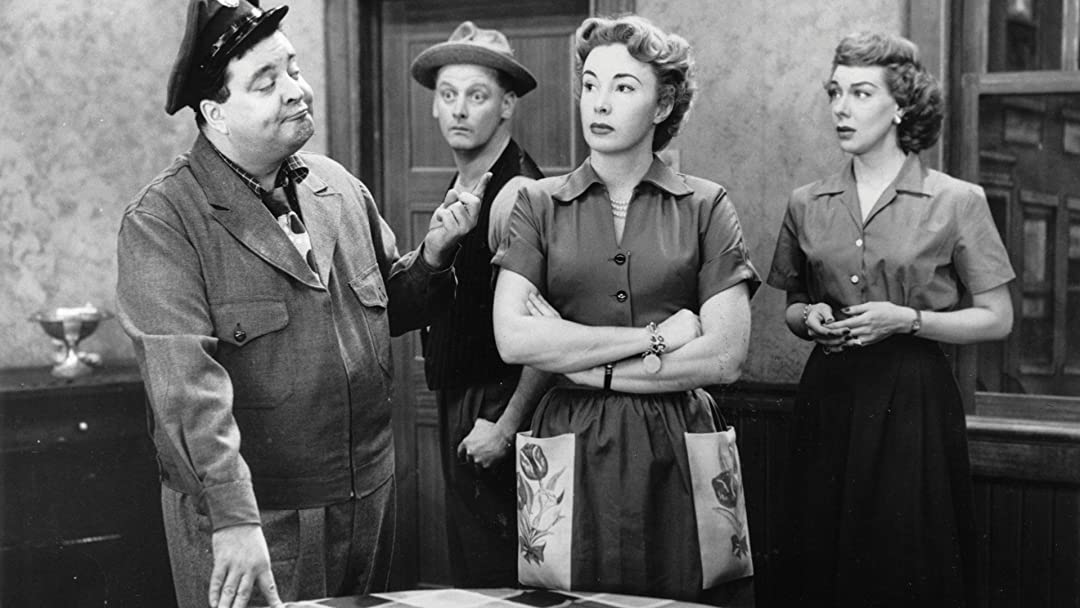 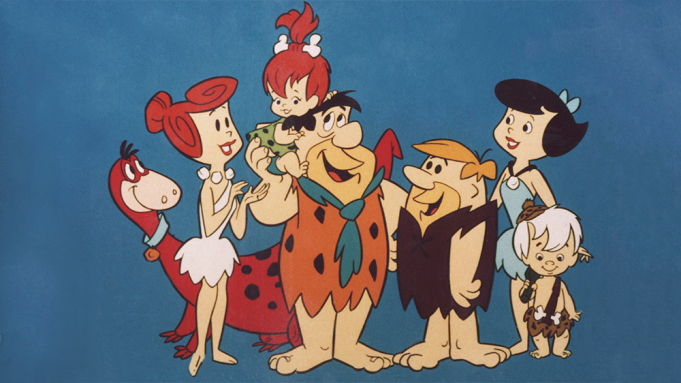 Upper-Class
Depicted more favorably than working class
Better parenting
Better taste
Higher intelligence
Performing Class
Grindstaff (2002)---from Lee and Moscowitz (Gender Race and Class Reader)
Class, especially in the context of television, is also a performance, a social script involving, among other things, language use, mannerisms, and dress


Wood and Skeggs
Perfomatives are unconscious repeated gendered and classed enactments, while performances are full-blown conscious actions.  What we often see on reality television is the performative made explicit.
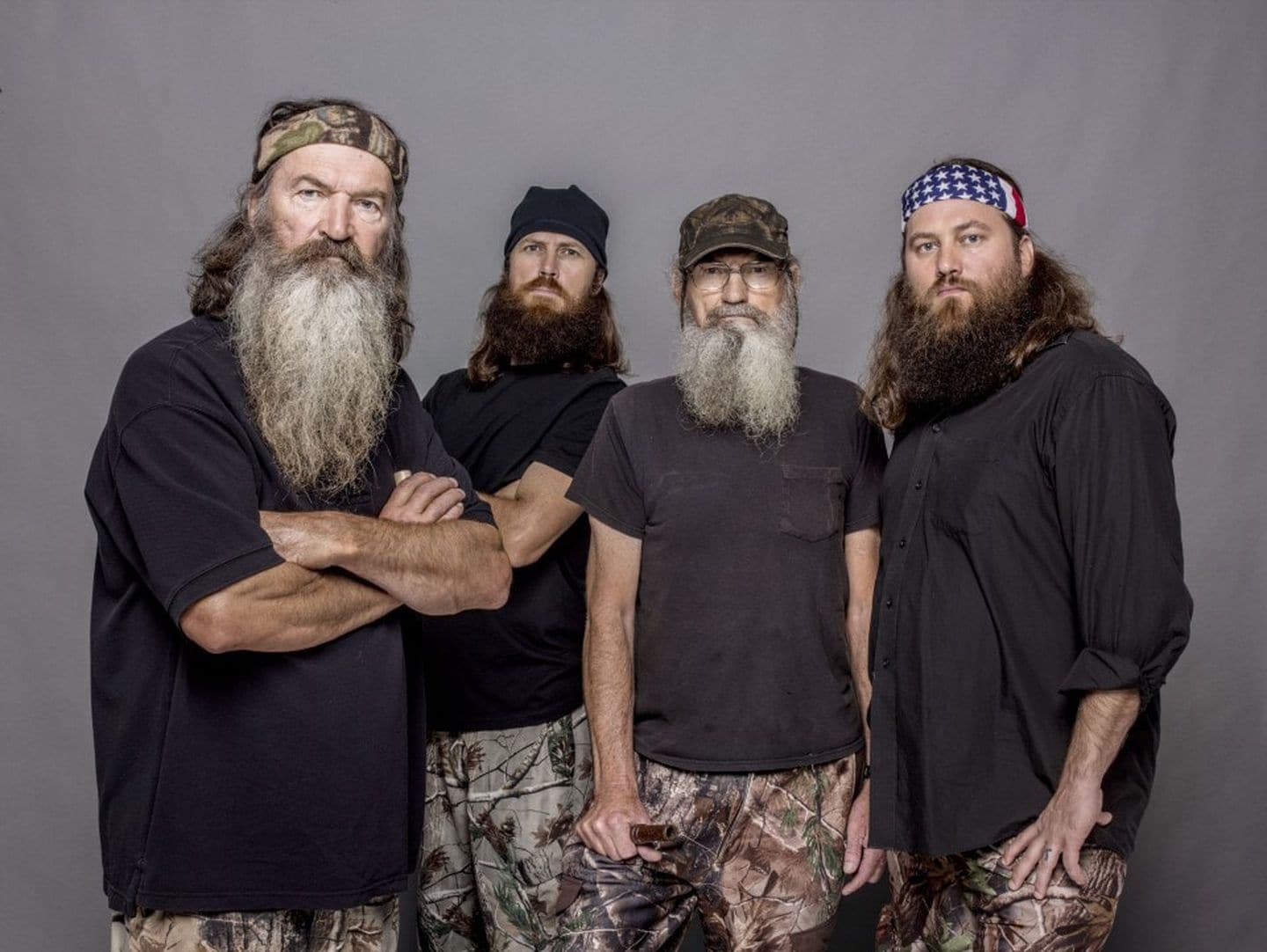 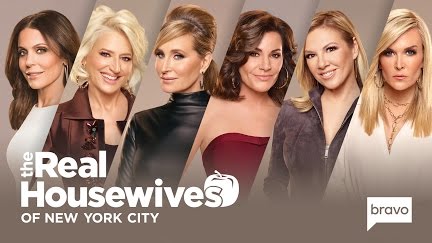 Authenticity…
References
Behm-Morawitz, E., Miller, B. M., & Lewallen, J. (2018). A Model for Quantitatively Analyzing Representations of Social Class in Screen Media. Communication Research Reports, 35(3), 210–221. https://doi-org.mutex.gmu.edu/10.1080/08824096.2018.1428544
Bunds, K. S., Newman, J. I., & Giardina, M. D. (2015). The Spectacle of Disposability: Bumfights, Commodity Abjection, and the Politics of Homelessness. Critical Studies in Media Communication, 32(4), 272–286. https://doi-org.mutex.gmu.edu/10.1080/15295036.2014.944928
Lee, M. J., & Moscowitz, L. (2013). The “Rich Bitch”: Class and Gender on the Real Housewives of New York City. Feminist Media Studies, 13(1), 64–82. https://doi-org.mutex.gmu.edu/10.1080/14680777.2011.647971
O’Sullivan, S. E. M. (2016). Playing “Redneck”: White Masculinity and Working-Class Performance on Duck Dynasty. Journal of Popular Culture, 49(2), 367–384. https://doi-org.mutex.gmu.edu/10.1111/jpcu.12403
Paulson, E. L., & O, G. T. C. (2018). Marketing Social Class and Ideology in Post-World-War-Two American Print Advertising. Journal of Macromarketing, 38(1), 7–28. https://doi-org.mutex.gmu.edu/10.1177/0276146717733788